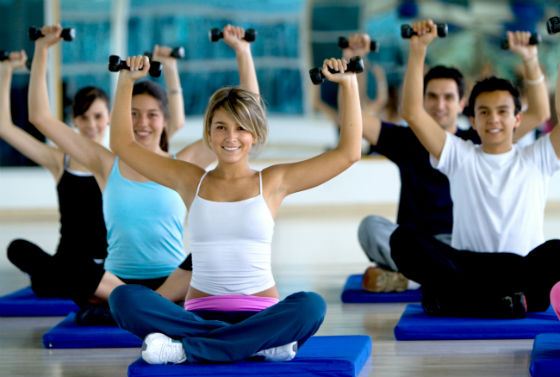 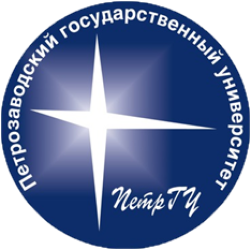 Здоровый образ жизни в системе ценностных ориентаций студентов ПетрГУ: результаты социологических исследований
Милюкова И.А.
ПетрГУ, доцент
Методология исследования
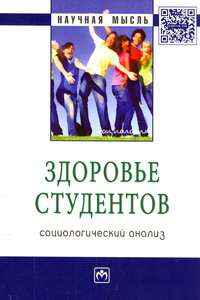 Журавлева И.В.
Исследовательские вопросы
Какое место здоровье и здоровый образ жизни занимают в ценностном мире и иерархии ценностных ориентаций современных студентов ПетрУ?

Как эти ценности соотносятся с реальным поведением и образом жизни?
Эмпирическая база
Межрегиональное исследование (2017)
«Ценностный мир современного студенчества» (МПГУ)
23 вуза из 4 регионов страны – 3048 чел.
ПетрГУ – 683 чел. (очная форма, 1-6 курсы)
Метод построения выборки: гнездовой (кластерный)
Метод сбора данных: анкетирование
Эмпирическая база
2015 - «Отношение учащейся молодежи Петрозаводска к физической культуре и занятиям спортом»  (Нилов И.В., каф. социологии ФПСН)
	Выборочная совокупность – 358 чел. (ПетрГУ- 180 чел.)
	Метод построения выборки: целенаправленная
Иерархия ценностных ориентаций студентов ПетрГУ (N=683)
Значимость здоровья и спорта в ценностном сознании студентов ПетрГУ
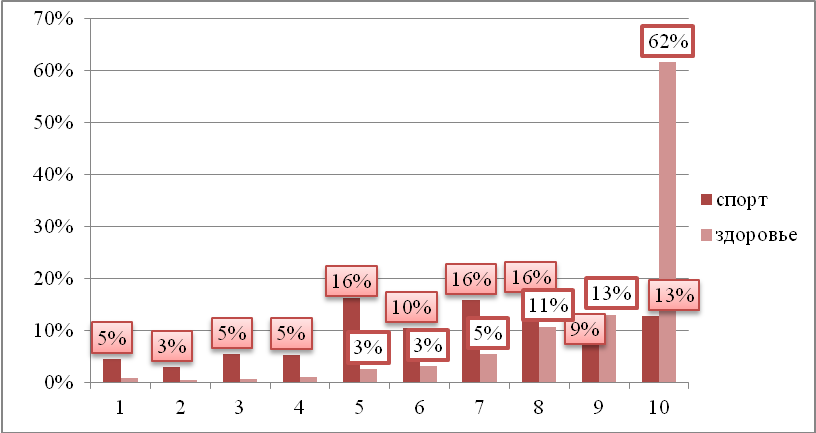 Уровень значимости здоровья среди студентов в зависимости от пола
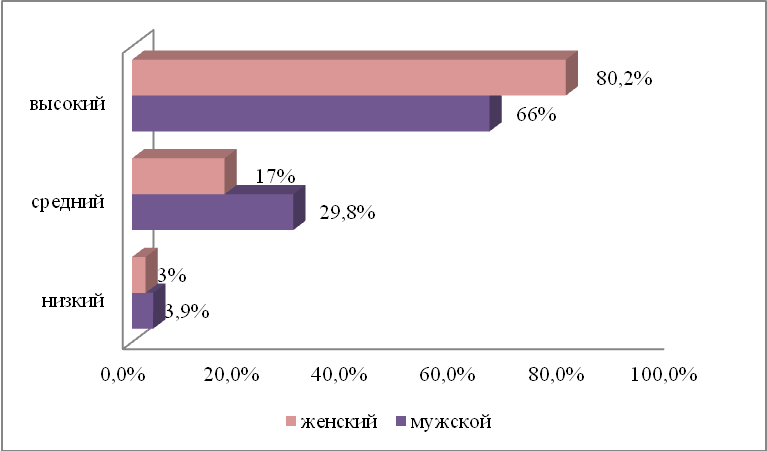 Уровень значимости спорта среди студентов в зависимости от пола
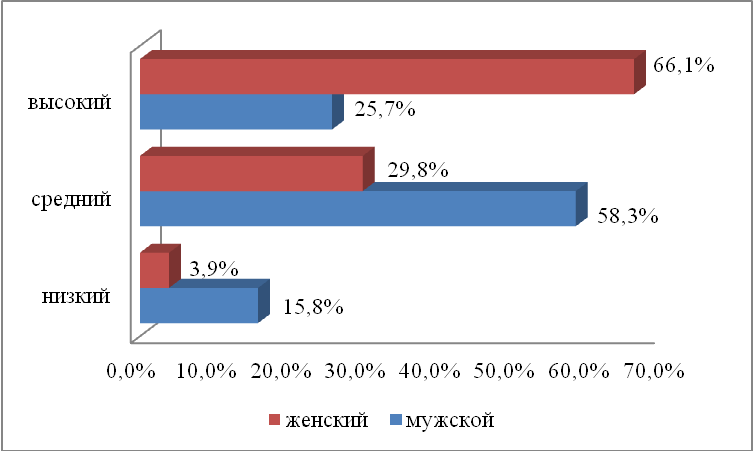 Значимость здоровья среди студентов в зависимости от курса
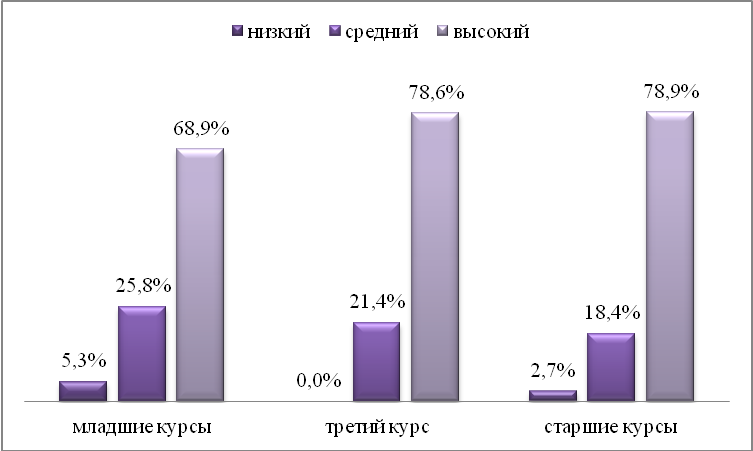 Представления студентов о здоровом образе жизни
Частота занятий физической культурой в зависимости от пола (N=358)
Насколько Вам нравится ходить на занятия по физкультуре? (N=358)
Структура видов физической активности в зависимости от пола (N=358)
Отношение студентов ПетрГУ к вредным привычкам (%)
Основные выводы
Разрыв между ценностными ориентациями и реальными поведенческими практиками студентов 
Инструментальный характер ценности здоровья
Тенденция осознанного отношения к своему здоровью  у части студенческой молодежи